Statue e divinitàINDUISMO
Sai identificarle?
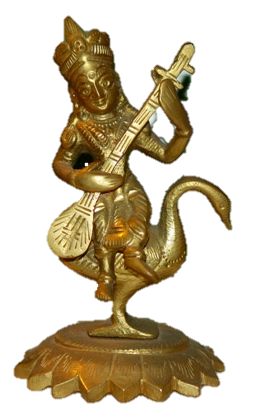 Sarasvati 
la dea della scuola, delle arti
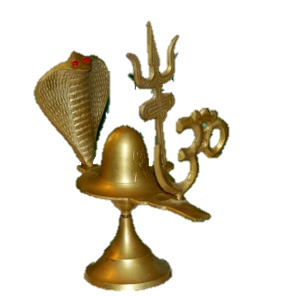 Linga di Shiva
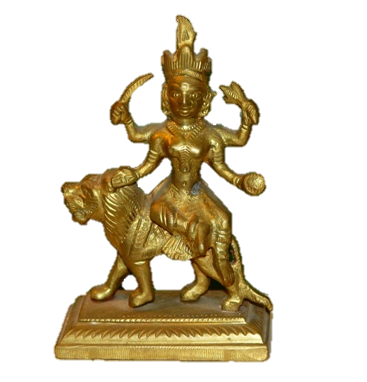 Durga con il leone
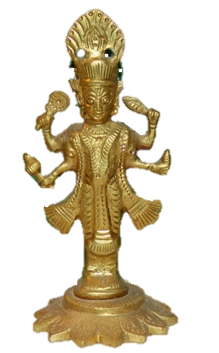 Vishnu
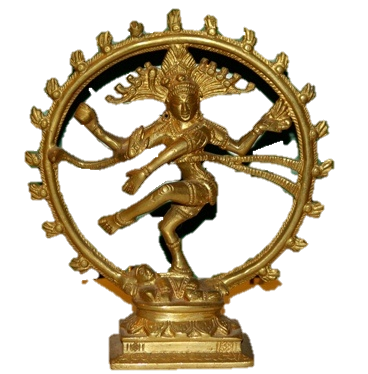 Shiva nella forma di Natarashi
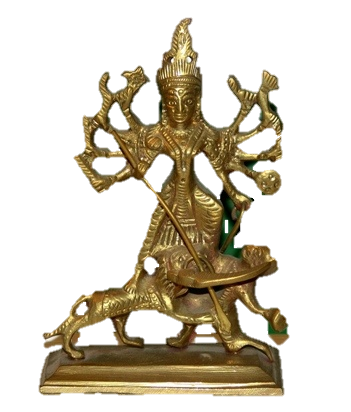 Durga con il leone
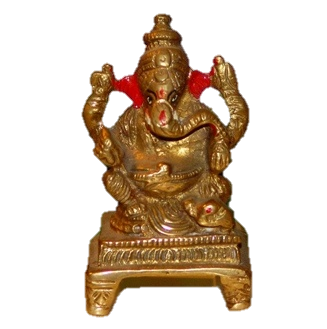 Ganapati
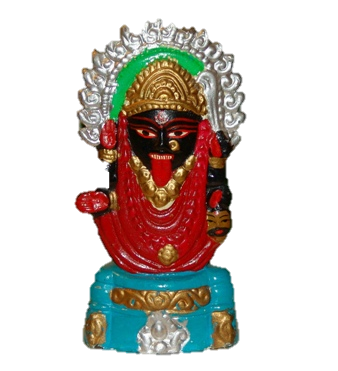 Kali
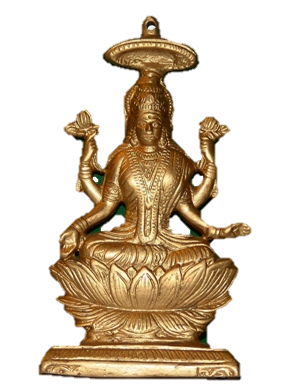 Lakshmi
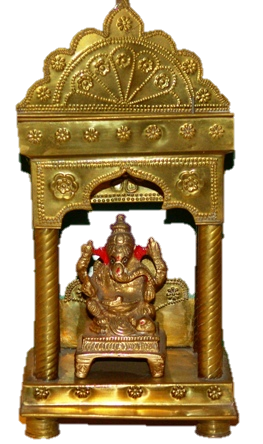 Ganapati
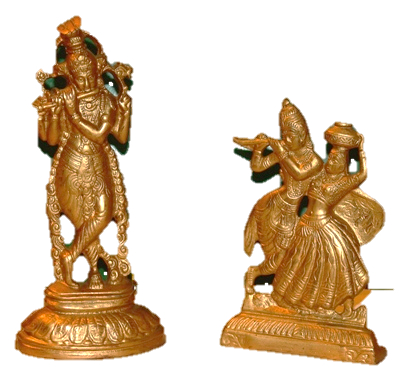 Krisna e Radha
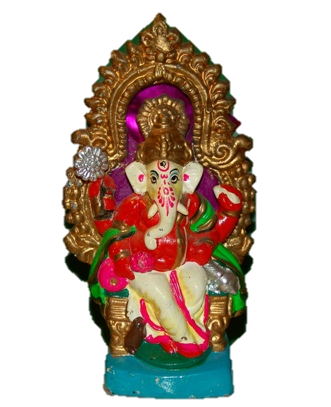 Ganapati
Krisna e il cocchiere Arjhuna
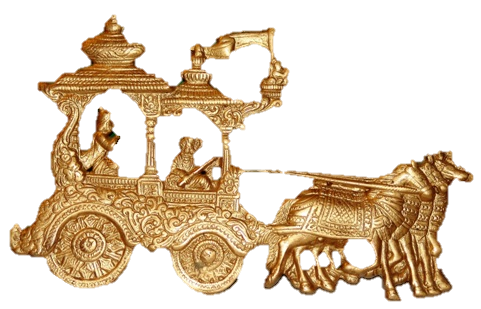 Toro Nandi (Shiva)
Kali
Lakshmi
L’aquila Garuda (Vishnu)
Durga
Kali
Parvati - Ganapati
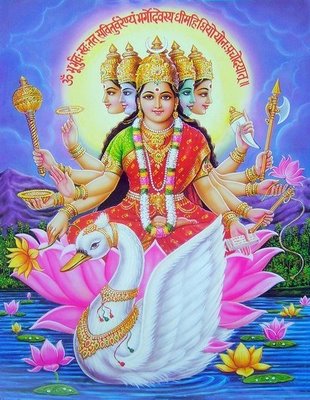 Brahama
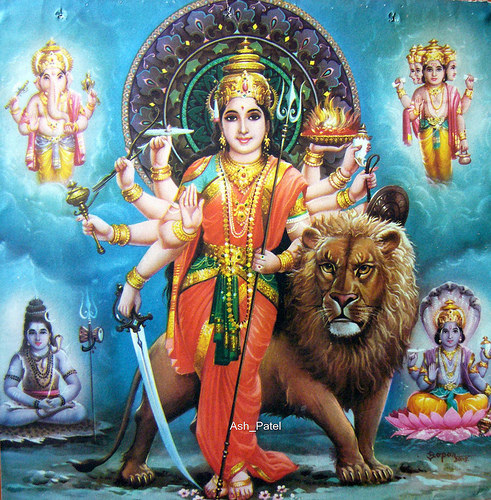 Durga
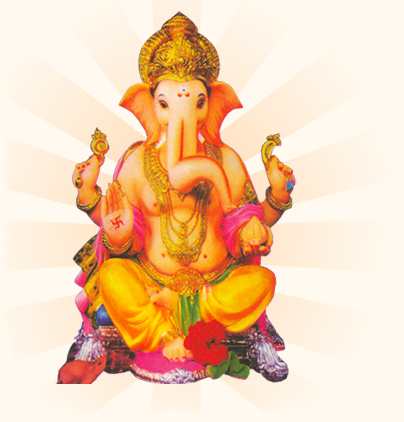 Ganapati
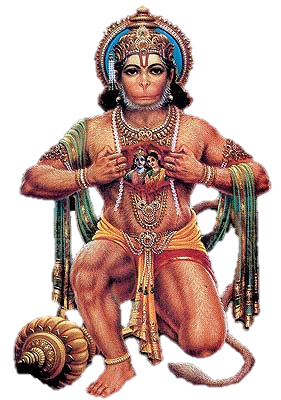 Hanuman
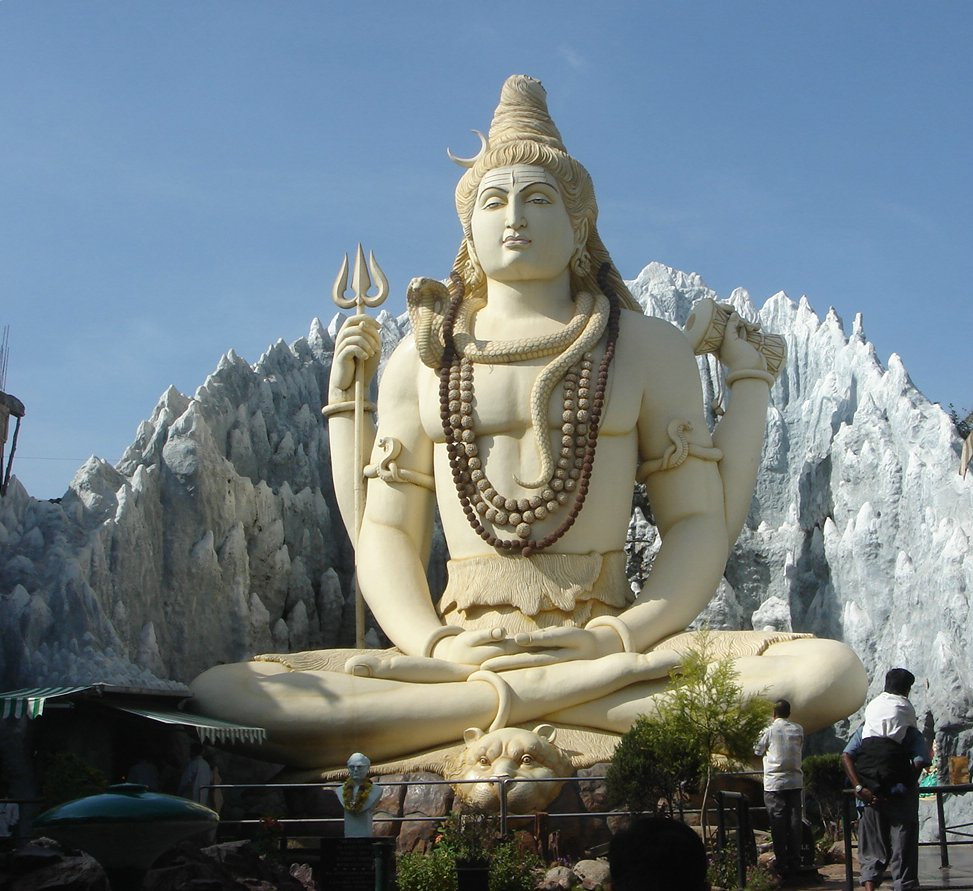 Shiva
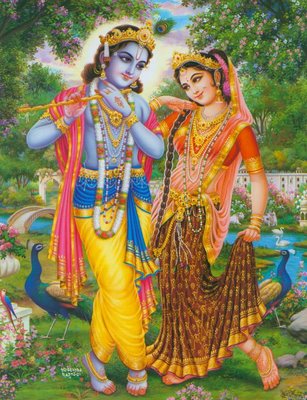 Krishna e Radha
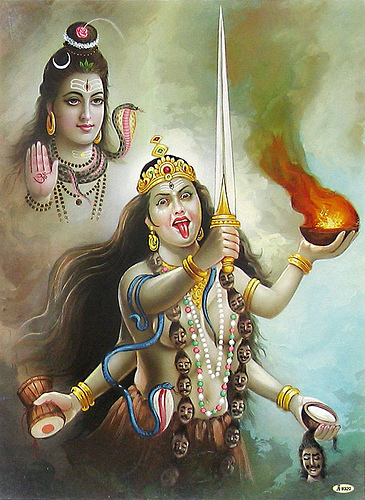 Kali
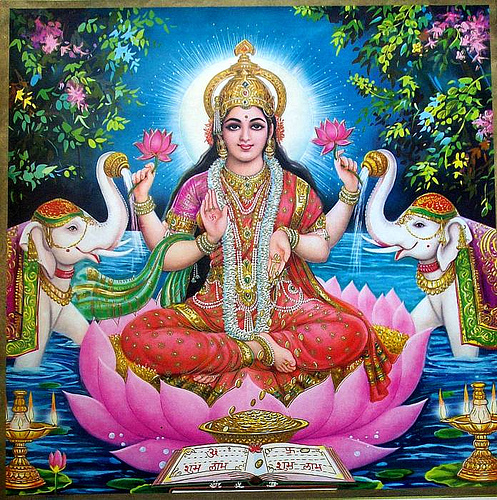 Lakshmi
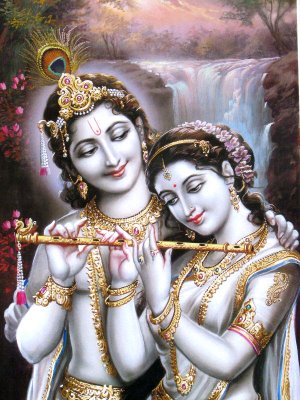 Krishna e Radha
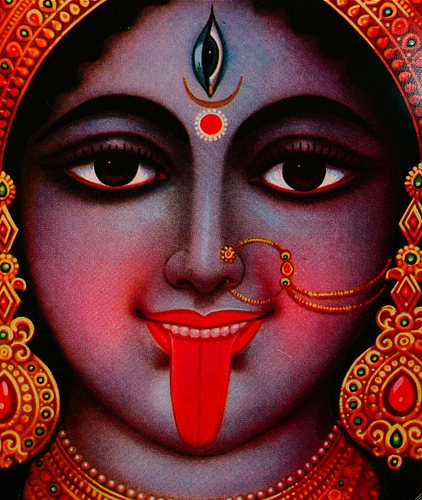 Kali
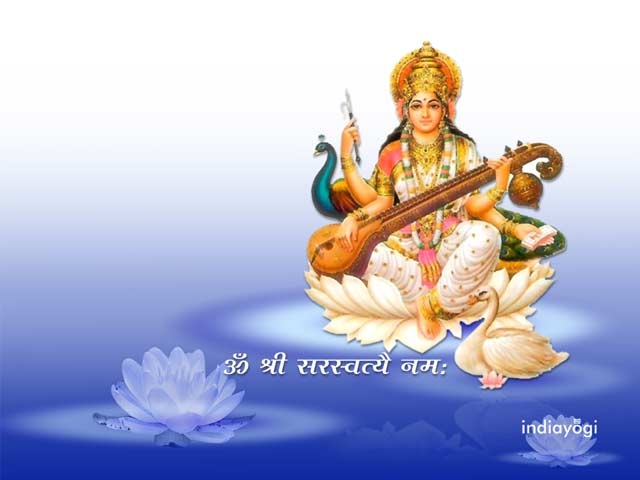 Sarasvati
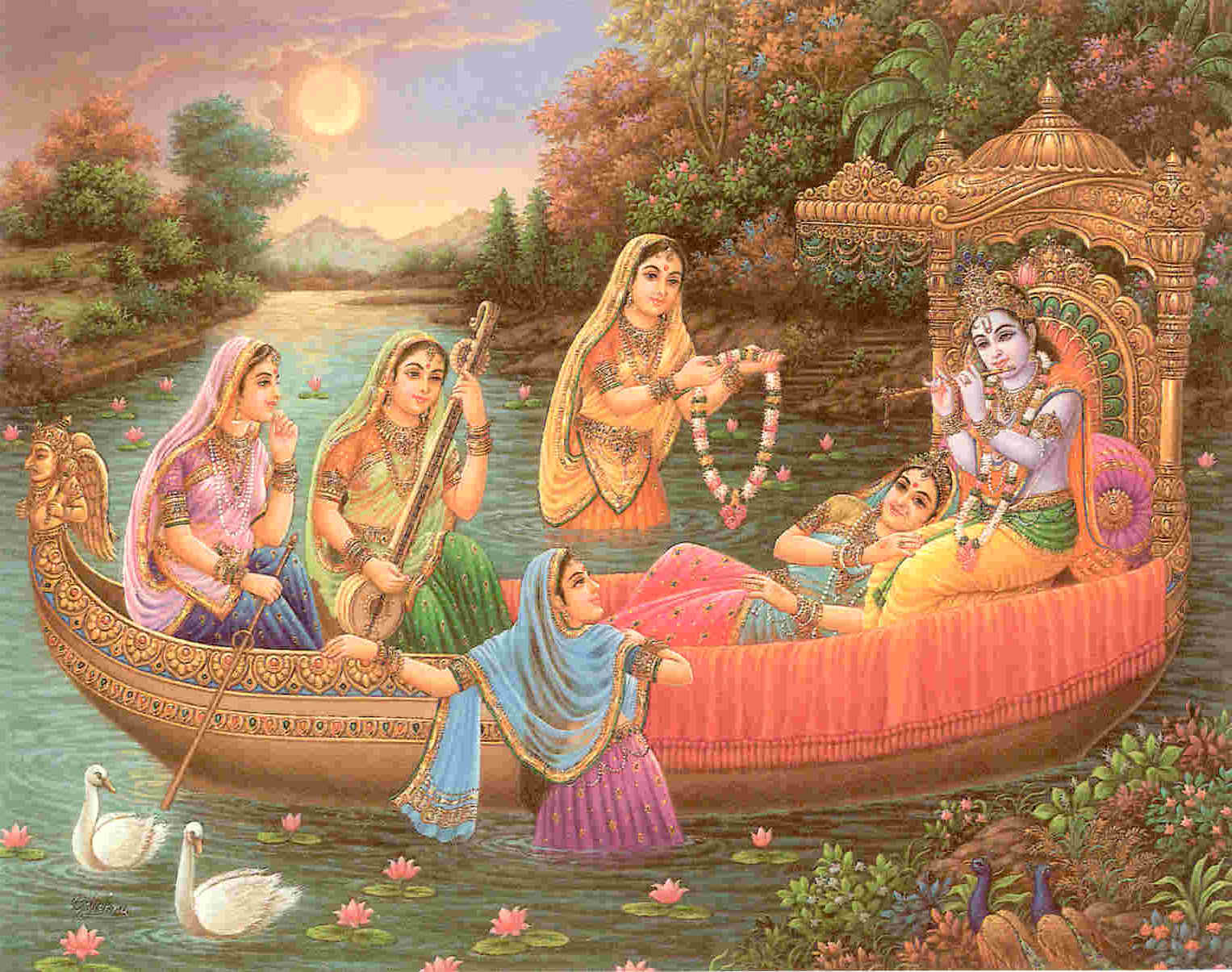 Krisna e le gopi
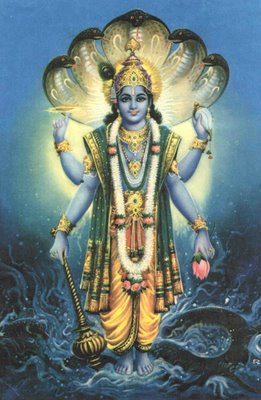 Vishnu
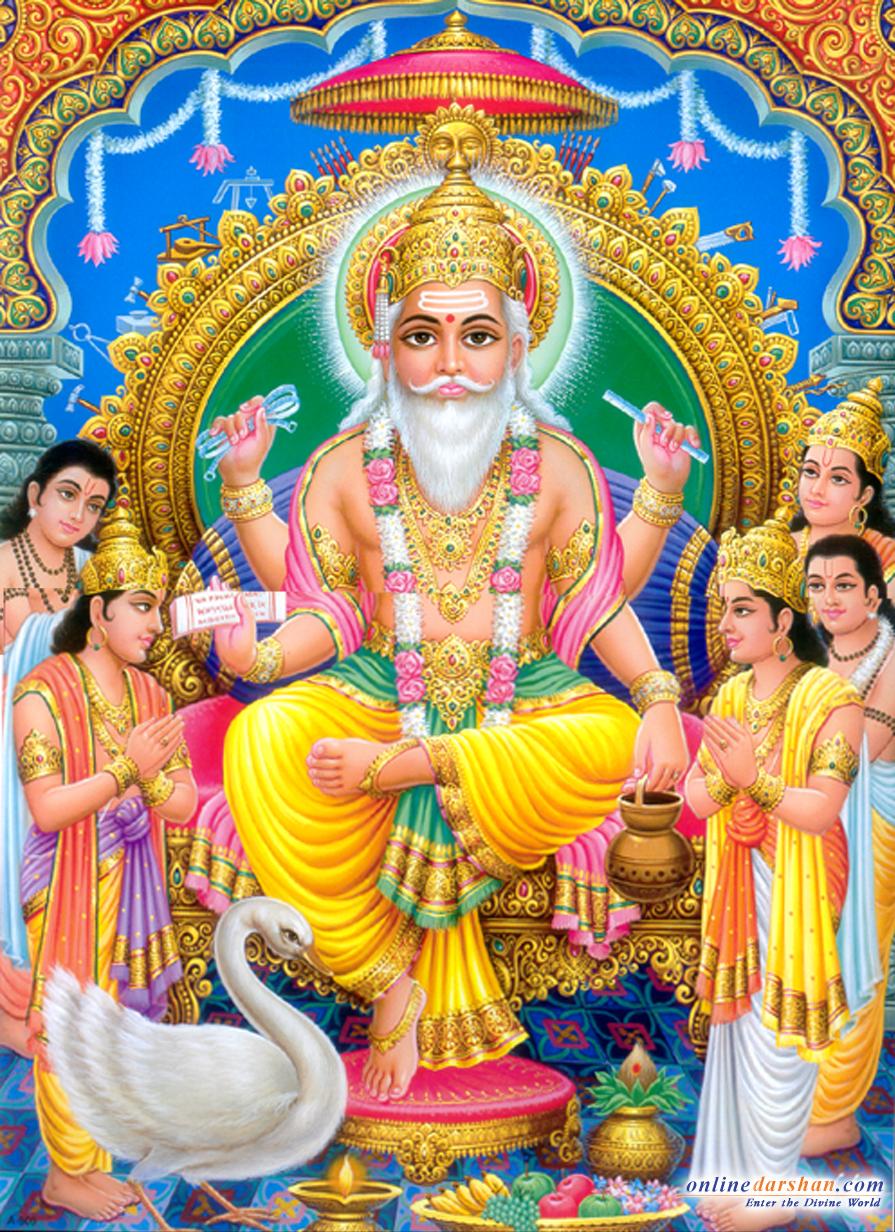 Brahama
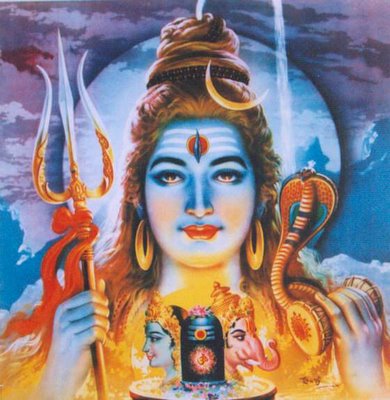 Shiva
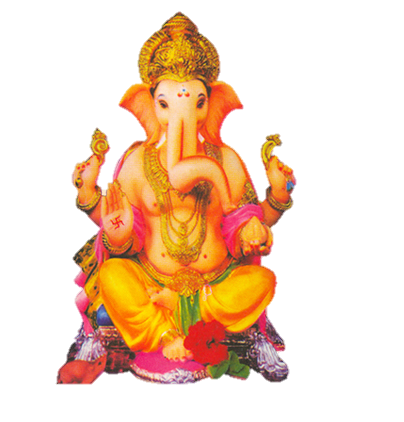 Ganapati
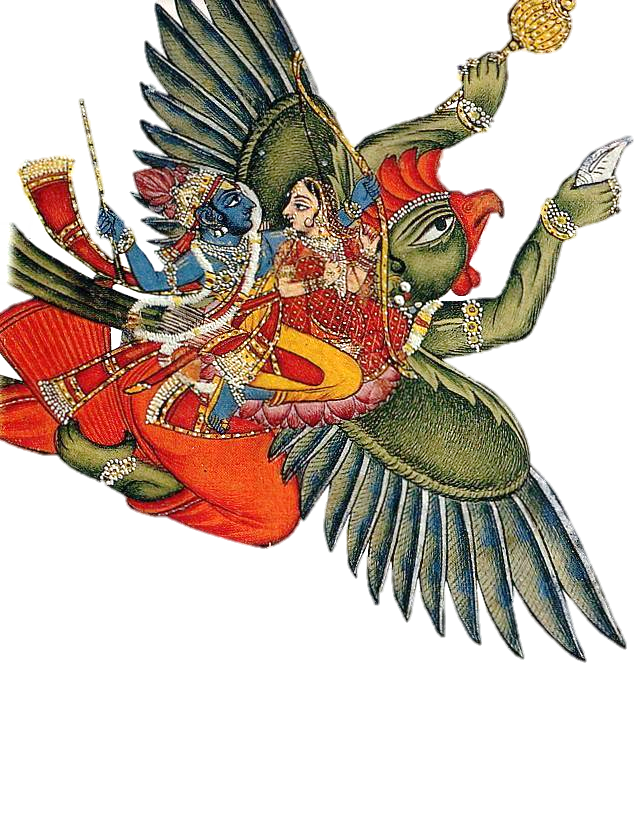 Garuda (Vishnu)
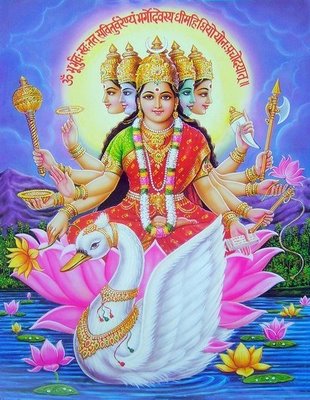 Brahama
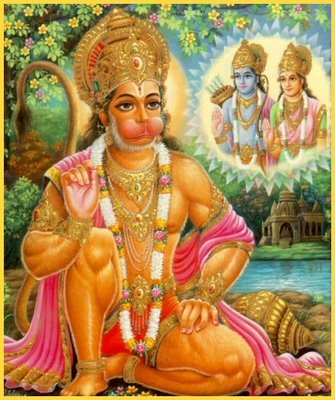 Hanuman
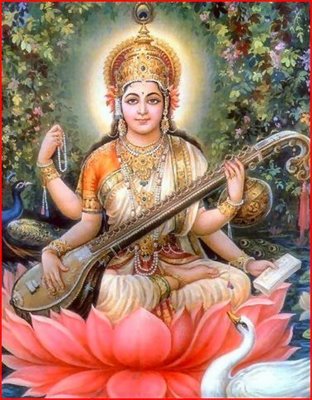 Sarasvati
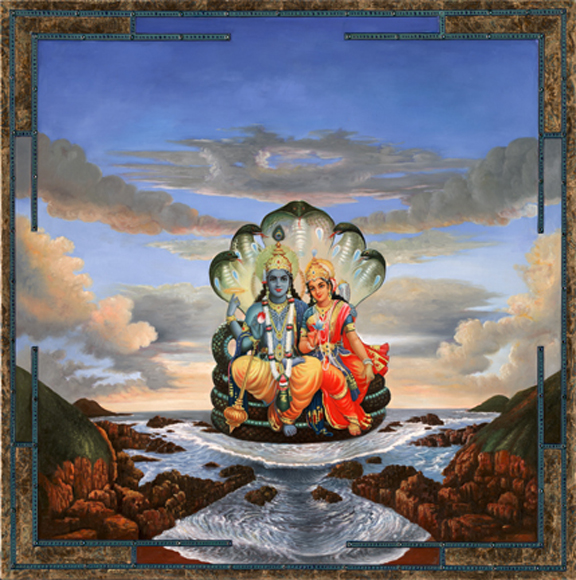 Vishnu e Lakshmi
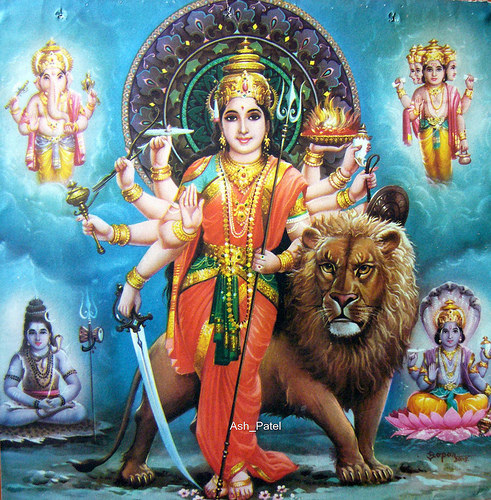 Durga
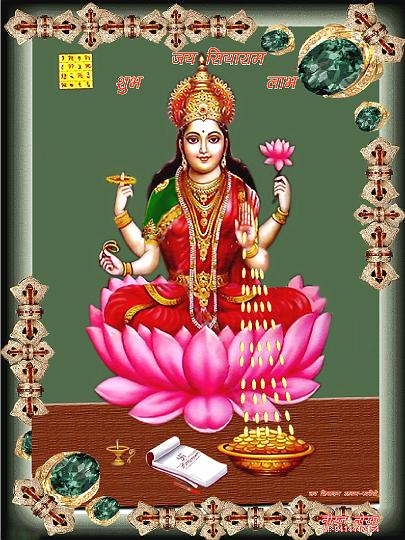 Lakshmi
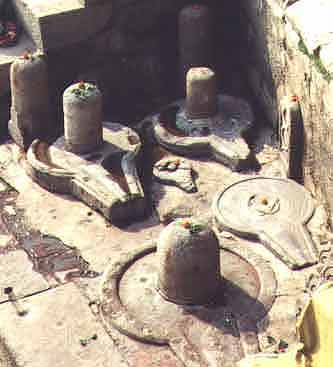 Linga
Hanuman
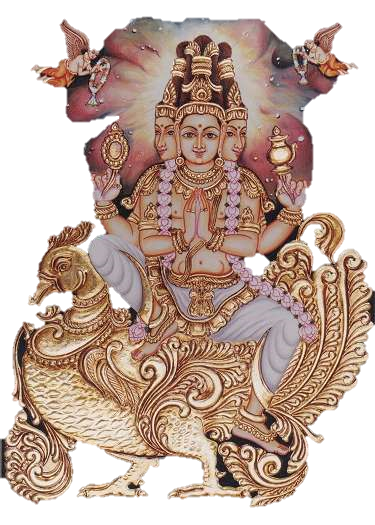 Brahama
FINE